Инструменты реализации долгосрочных инвестиционных проектов на базе основе регламента «Инвестиционные проекты с гос. поддержкой и гос. участием» на основе проектного финансирования
«Схема реализации инвестиционных проектов с гос. поддержкой / гос. участием» в рамках «Ежегодной общественной премии «Регионы – устойчивое развитие»
Управление по работе 
с субъектами РФ 
ОАО «Сбербанк России»
Решетник Мария  

Оргкомитет Конкурса 
«Ежегодная общественная премия 
«Регионы – устойчивое развитие»
Маштакова Мария
Программные решения
1
Решение банка на ранней стадии проекта
Если у Вас новый проект и Вы не понимаете начинать ли Вам тратить деньги на разработку ПСД по проекту без наличия решения финансовых институтов о финансировании  Вашего проекта
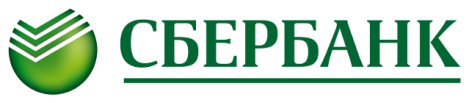 Сеть
Экспертиза
Финансовые продукты
Финансирование
Методические материалы 
Банк и РУР
Вы не владеете всеми знаниями по требованиям всех участников инвестиционной деятельности для реализации инвестиционного проекта, чтобы им соответствовать
Согласованный алгоритм работы с со инвестором
Если у Вас нет достаточно собственных средств для реализации инвестиционного проекта и Вам нужен со - инвестор (не доли собственных  средств в размере 30% от суммы проекта)
Дорожная карта
РУР –
»СБЕРБАНК»
У Вас нет опыта координации всех участников инвестиционной деятельности для реализации инвестиционного проекта (финансовыми институтами (Банками), инвестиционными фондами и органами исполнительной власти)
Координация
Техническое и методическое сопровождение
Справочная информация
Если Вы хотите узнать больше о формах государственной поддержки и использовать эти знания для получения финансирования в рамках «Особых условий финансирования инвестиционных проектов с гос. поддержкой / гос. участием» для реализации инвестиционного проекта
ОРГКОМИТЕТ
 КОНКУРСА
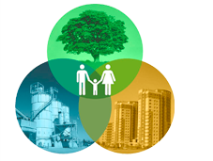 2
РУР
ПРОГРАММА 
КОМПЛЕКСНОГО СОПРОВОЖДЕНИЯ И ПОДГОТОВКИ  ПРОЕКТОВ К
 ФИНАНСИРОВАНИЮ
ЕДИНЫЙ
 СТАНДАРТ
по сбору заявок инвестиционных проектов
УНИВЕРСАЛЬНЫЙ АЛГОРИТМ
отбора, рассмотрения, структурирования и реализации инвестиционных проектов,
СПЕЦИАЛЬНЫЙ
финансовый продукт
«Особые условия финансирования инвестиционных проектов с государственной поддержкой»
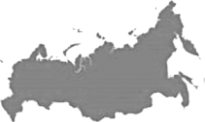 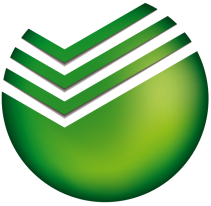 СТАНДАРТИЗИРУЕТ ПРОЕКТЫ
 ПОД ТРЕБОВАНИЯ:
Финансово-кредитных организаций
Инвестиционных фондов
Субъектов РФ (региональных программ) Федеральных целевых и государственных программ
Страховых компаний
ДАЕТ ВОЗМОЖНОСТЬ:
Получить финансирование по  более низкой  ставке
Увеличить сроки кредитования
Упростить сбор документов
ПОЗВОЛЯЕТ ОДНОВРЕМЕННО  ПОЛУЧИТЬ:
Долговое финансирование
Инвестиционное финансирование
Государственную  поддержку (региональная/федеральная)
3
3
Орган Исполнительной власти субъекта РФ
Оргкомитет Конкурса
ОАО 
«Сбербанк России»
 с гос. участием в УК / частные Банки (члены Попечительского совета / Организаторы Конкурса)
Инвестор 
(с гос. участием в УК) / частный инвестор (члены Попечительского совета ОК)
Инициатор 
Проекта
Федеральный орган Исполнительной власти
пунктирной линией изображены экономическое взаимодействие при реализации инвестиционных проектов
основной линией изображено взаимодействие участников инвестиционной деятельности и координация согласно Схемы взаимодействия
4
Оргкомитет Конкурса
Заявки Инвестиционных проектов
Первичный анализ юр. лица для соответствие государственных программ и ФЦП
Рассмотрение проекта на инвестиционном комитете 
(решение инвестора)
Рассмотрение проекта на комитете Банка 
(внешнего эксперта по финансам)
Рассмотрение проекта Субъектом РФ
Рассмотрение проекта на заседании Попечительского совета
Реализация инвестиционных проектов по механизму
 «Особые условия финансирования инвестиционных проектов»
Условия финансирования
5
Какие проекты могут быть заявлены на Конкурс
6
C
Специальные программные решения отдельно по каждому проекту
Незавершенное
производство
Модернизация     др. проекты
III
B
Ускоренная схема рассмотрения проектов
Проекты
 с   наличием  разрешительной документации
II
Комплексная система
сопровождения
проектов
Проекты «с нуля»  
(без наличия разработанной проектно - сметной документации)
I
A
Проектное финансирование 
  Инвестиционное финансирование 
  Концессия
  и другие механизмы
Механизмы 
финансирования
7
Типы финансовых продуктов
Приоритетные сектора экономики
Примеры
Проектное финансирование с госучастием
Концессии
Комбинированные схемы финансирования
Здравоохранение
Социальные учреждения
прочие
V
V
Социальные секторы
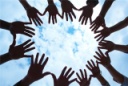 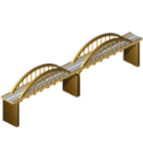 Логистические центры
Промышленные парки
Дороги и прочие
V
V
Инфраструктура
и транспорт
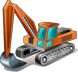 Водоснабжение, водоотведение
Отопление
Переработка отходов и прочие
ЖКХ
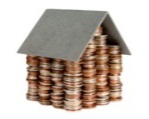 V
V
V
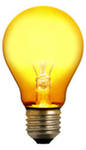 Энергетика
Генерация
Сети
Энергоэффективность
V
V
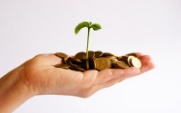 АПК
Тепличные хозяйства
Птицефабрики
V
Инновационная экономика
Промышленность
Приоритетные сектора
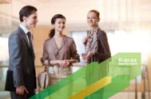 V
V
Структура финансирования инвестиционного проекта
8
Целевое использование кредитных средств: финансирование инвестиционного проекта
Источник возврата кредита: чистая прибыль и амортизационные начисления Заемщика
Мероприятия по проекту:
1 – учреждение компании-Заемщика Инициатором проекта и Инвестором и внесение своих долей участия
2 – заключение  договора управления, по которому УК обеспечивает:
составление и ведение дорожной инвестиционной карты по проекту;
проработка рынка сбыта, наполнение контрактной базы;
при выходе на точку безубыточности проекта – создание ЗПИФ и обеспечение привлечения сторонних инвесторов либо размещения облигаций проекта на рынок.
3 – заключение договора комплексного страхования
4 – предоставление обеспечения Кредитору
5 – получение кредита
6 – перечисление средств за выполненные работы
7 – сдача объектов в аренду Инициатору и получение арендной платы (Источником арендной платы будет являться выручка от эксплуатации построенных в рамках проекта объектов, эффективность использования которых отражается в финансовом плане проекта)
7а – эксплуатация объектов Инициатором
8 – погашение кредита
9 – выплаты для Инвестора (происходят только после полного погашения кредита)
Инициатор 
[вложение от 10% 
от общей суммы проекта]
Инвестор 
[вложение до 30% 
от общей суммы проекта]
Залог имущественных прав  на объекты (впоследствии готовые объекты), создаваемые в рамках инвестиционного проекта,  поручительства, векселя банка-кредитора, залог акций/долей в уставном капитале Заемщика, Инициатора проекта, Инвестора
1
1
Управляющая компания
9
2
5
Кредитор
[вложение до 70% 
от общей суммы проекта]
Заемщик
(SPV)
8
3
7
6
Страховая компания
Технический Заказчик
Инициатор проекта
7а
Потребители
9
Преимущества реализации проектов «с нуля» в рамках Конкурса
10
Процедура рассмотрение инвестиционных проектов в рамках  Конкурса
Инициаторы 
проектов
Региональный 
координатор
Оргкомитет
Сбор первичного пакета документов по Инициатору проекта по Схеме (до 14 дней)
   Проведение первичного анализа (до 14 дней)
  Сбор пакета документов по проекту по Схеме (до 45 дней)
  Формирование полного пакета документов для направления финансовым институтам для анализа в рамках Схемы (до 14 дней)
направление проекта на рассмотрение Инвесторам (членам Попечительского совета)  - 14 дней
направление проекта на рассмотрение внешнему эксперту по финансам (членам Попечительского совета)  - 21 дней (параллельно)
направление проекта на рассмотрение субъектам РФ (господдержка) - 30 дней (параллельно)
направление проекта на рассмотрение членам Попечительского совета
Рассмотрение инвестиционного проекта до  момента итогового решения (всеми участниками) занимает 3,5 месяца
Подписание Инвестиционного соглашение
11
12
Принципы формирования Попечительского Совета
Текущие результаты работы Конкурса
Создана база индустриальных парков субъектов РФ 
(обновляется ежегодно / (обновляется 2 раза в год)

Создана база нормативно – правовых актов субъектов РФ 
по выделении гос. поддержки (обновляется ежегодно / (2 раза в год)
Маштакова Мария Юрьевна
Руководитель отдела анализа инвестиционных проектов 
Организационный комитет Конкурса 
"Ежегодная общественная премия «Регионы - устойчивое развитие»
 
Тел. раб. (495) 236-7-36
Тел. моб. (926) 136-11-12
mashtakova@infra-konkurs.ru 
www.infra-konkurs.ru


Решетник Мария Сергеевна

ОАО «Сбербанк России»
Управление по работе с субъектами РФ

Тел.: (495) 957-55-08;  
Моб.: (985) 992-68-38
MSKirpicheva@sberbank.ru